Тренажер 
«Какое число пропущено»
1 класс
математика
Шипилова В.В. учитель начальных классов
ГБОУ  СОШ с. Новокуровка Хворостянский 
район Самарская область
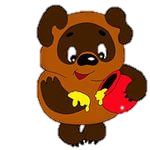 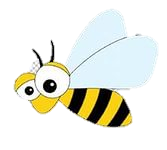 4
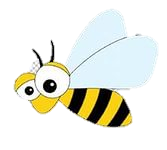 5
6
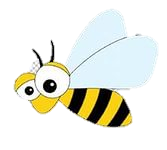 3,  ..,  5
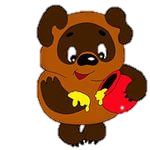 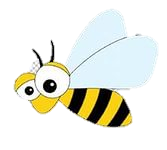 4
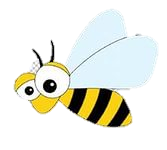 2
5
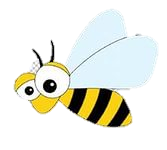 1 , .. , 3
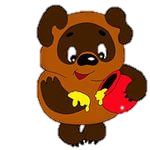 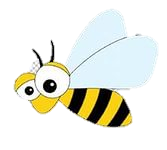 5
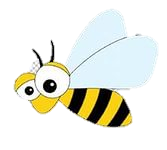 4
7
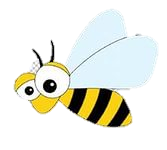 6,  ..,  8
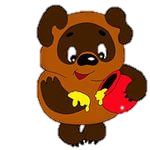 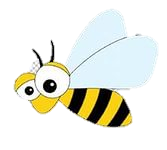 5
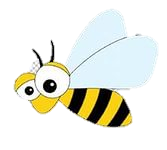 1
3
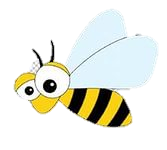 2 , ..  ,4
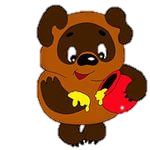 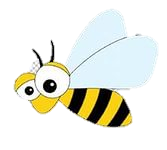 6
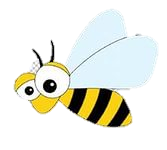 8
4
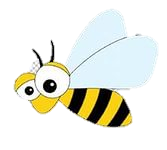 5,  ..,  7
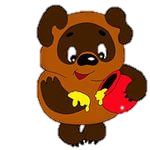 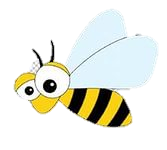 6
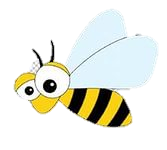 8
9
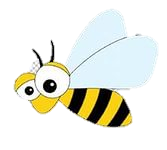 8,  ..,  10
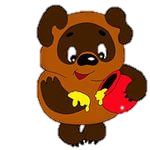 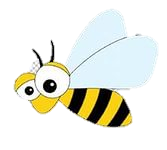 5
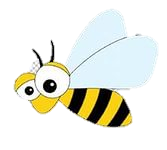 8
7
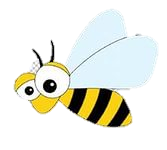 4,  .. , 6
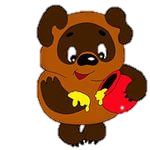 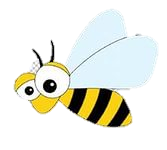 8
10
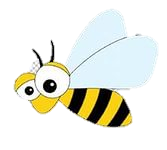 6
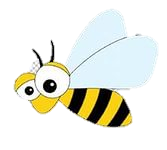 7,  ..,  9
Ресурсы

http://www.proshkolu.ru/user/Olgas28/file/2821363/
http://antalpiti.ru/kartinki/mult-geroi/antalpiti.ru/kartinki/parovozi
http://www.liveinternet.ru/users/2021658/page5.html